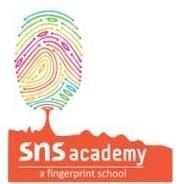 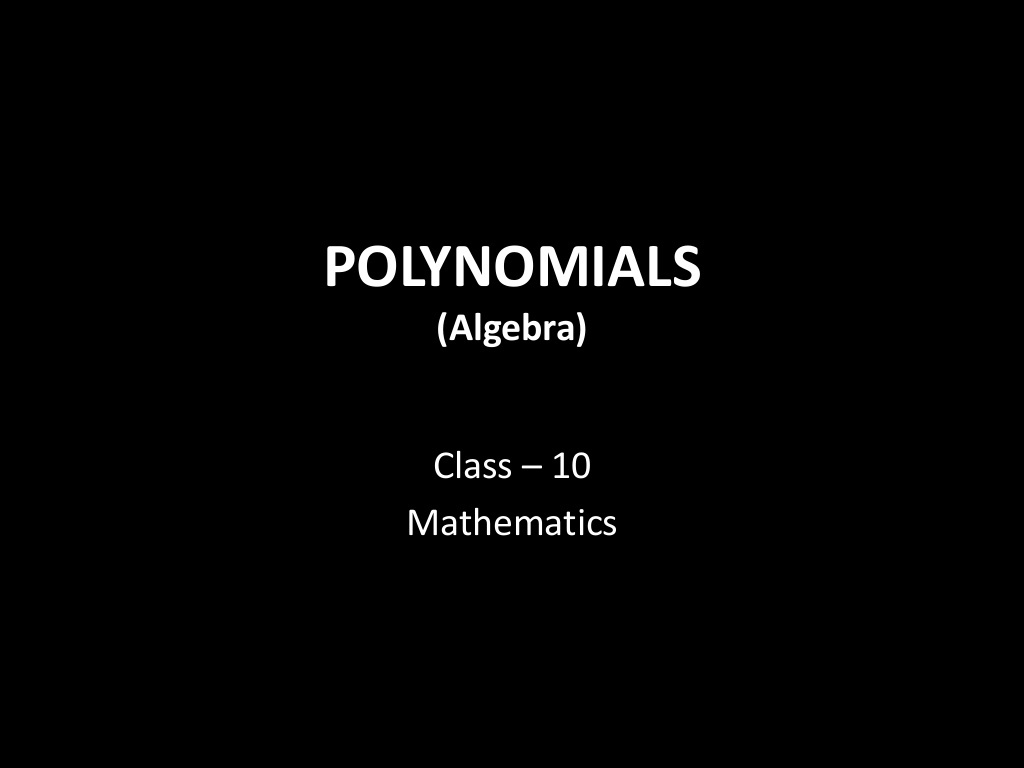 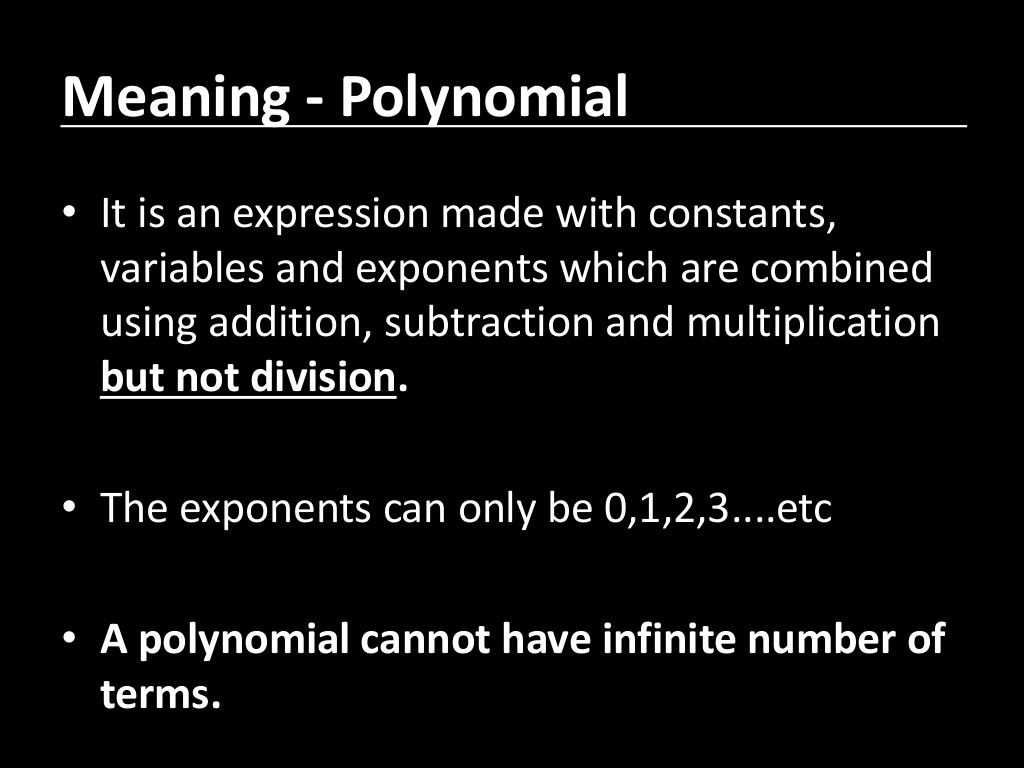 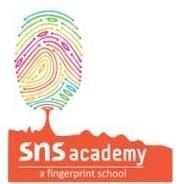 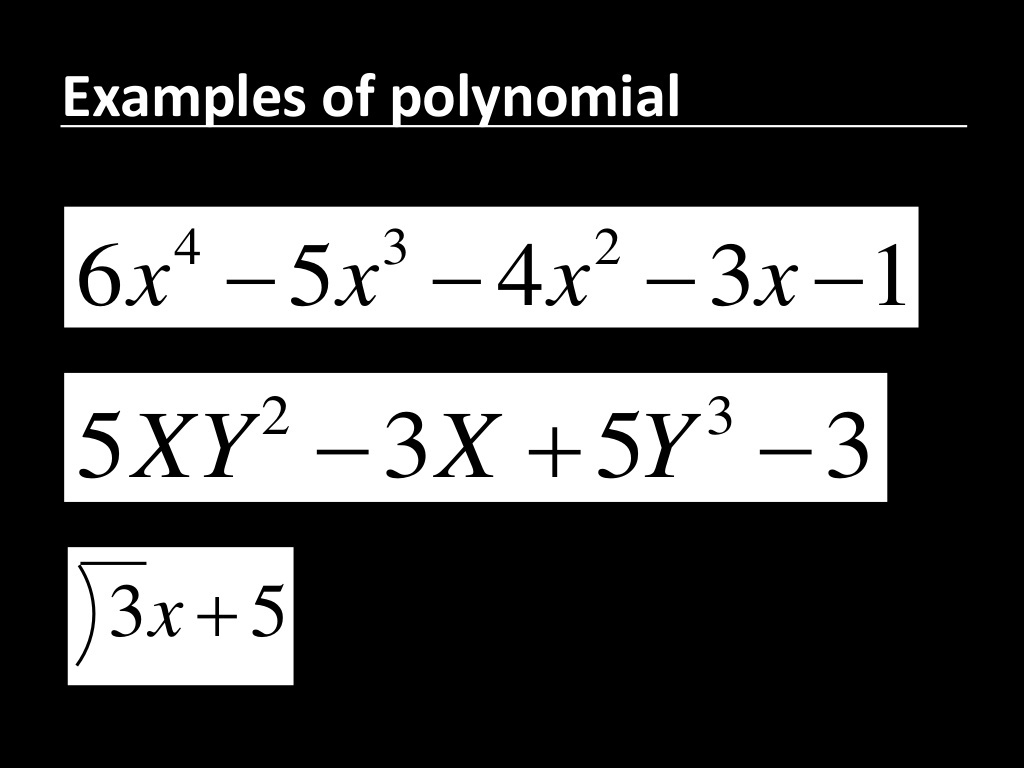 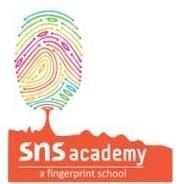 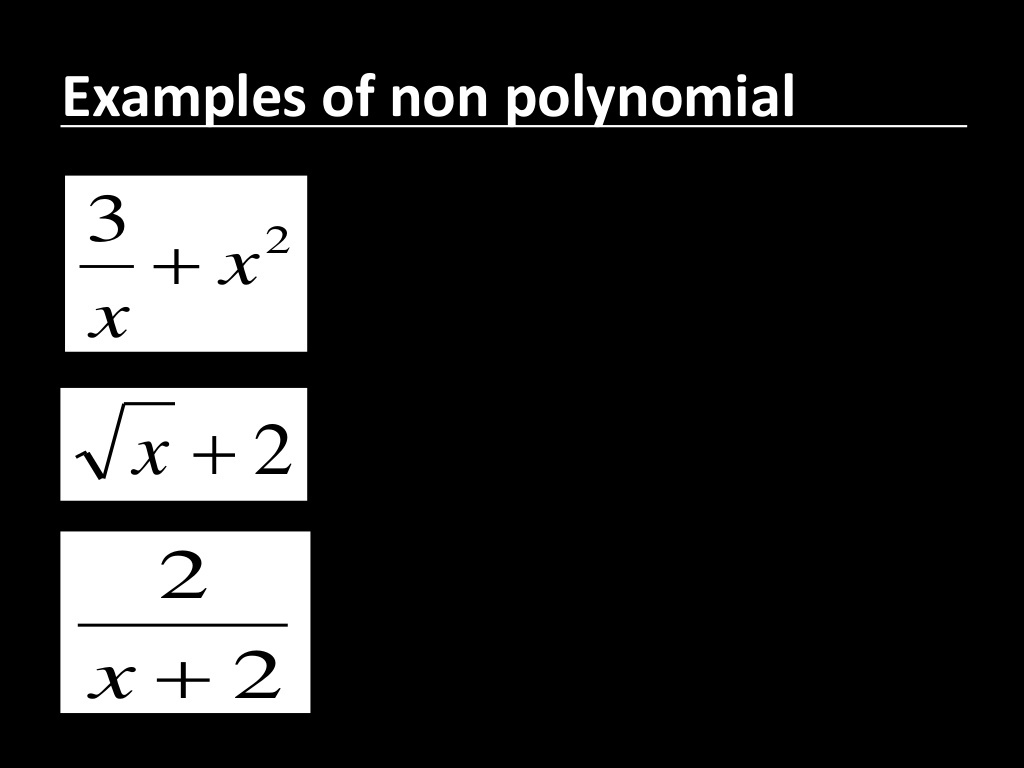 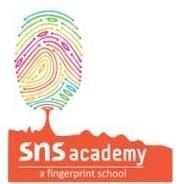 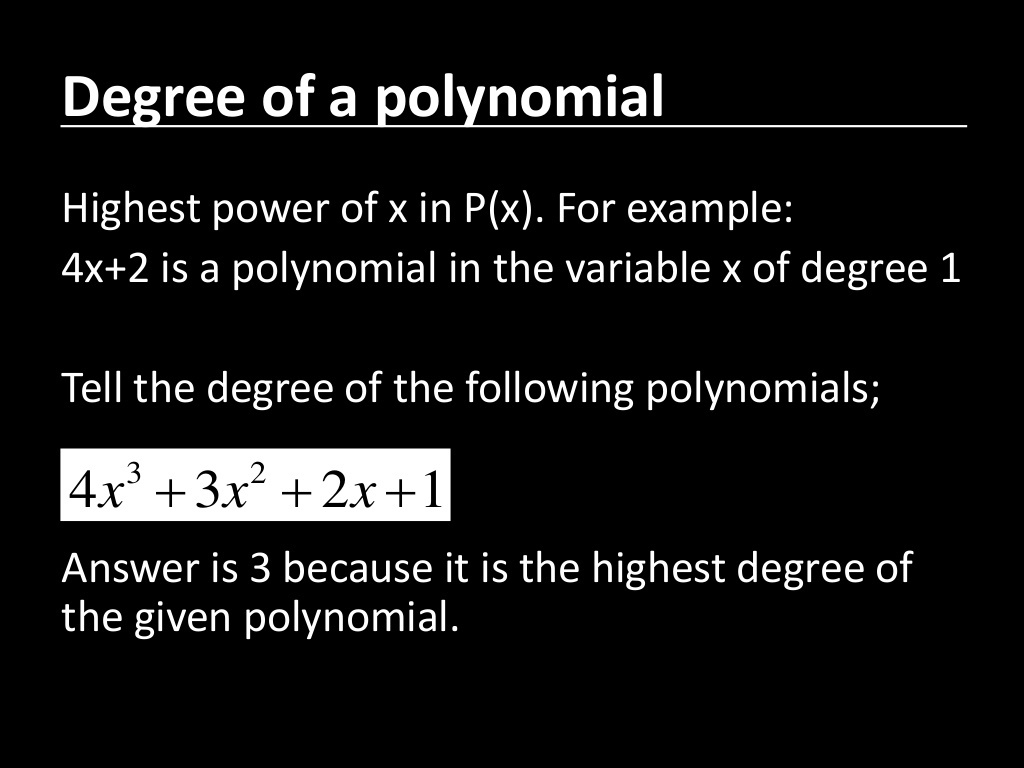 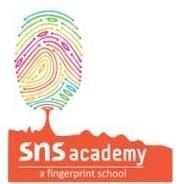 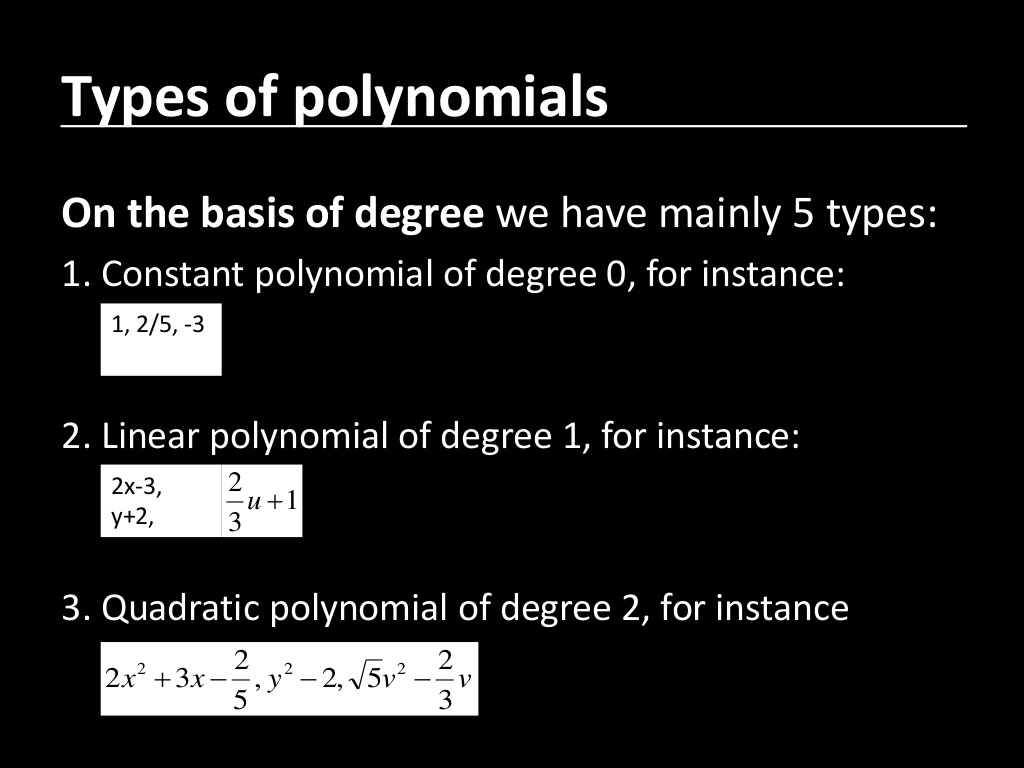 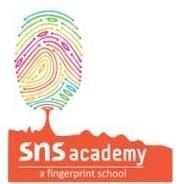 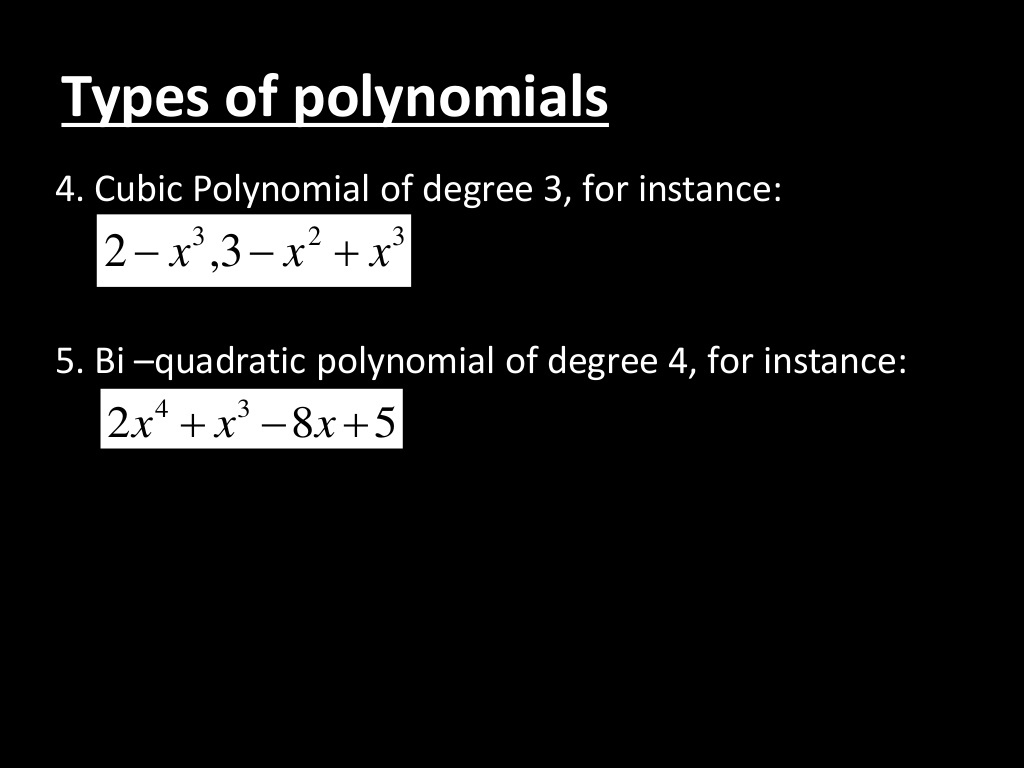 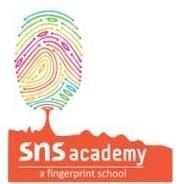 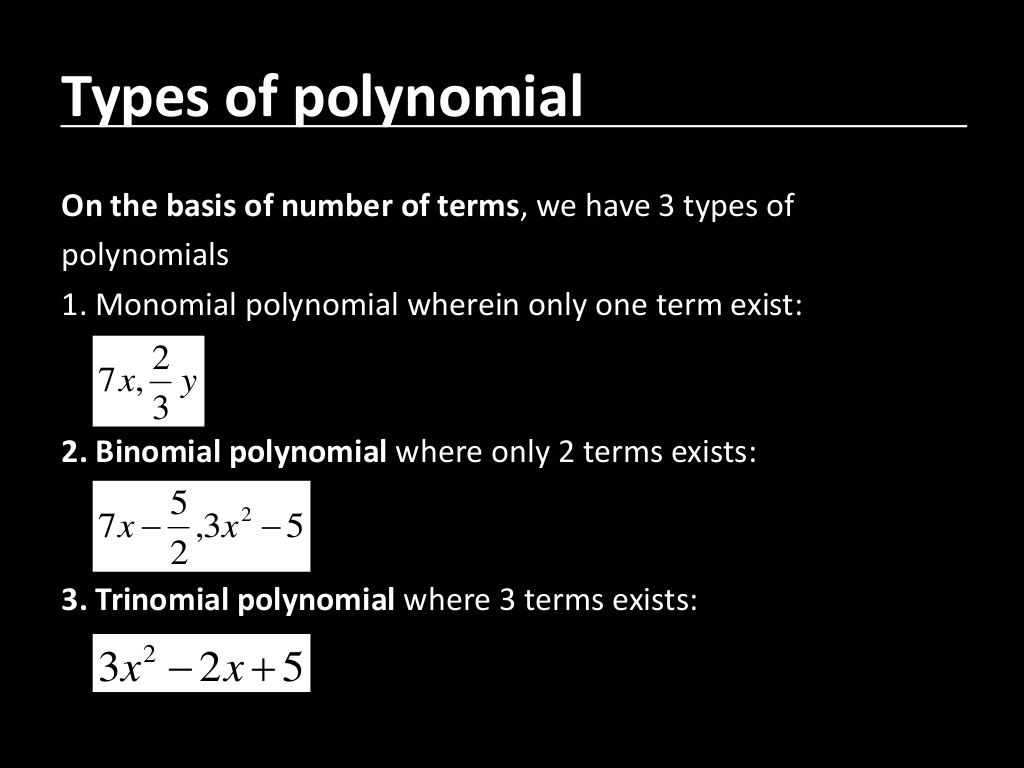 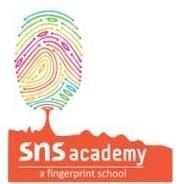 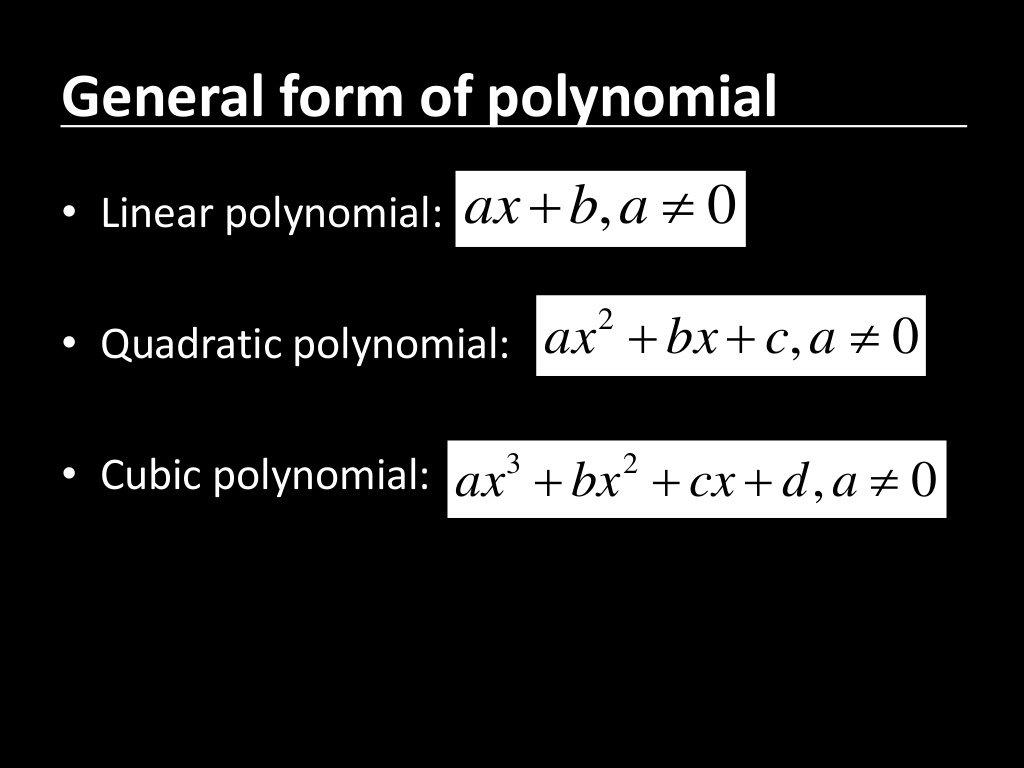 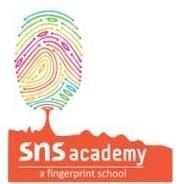 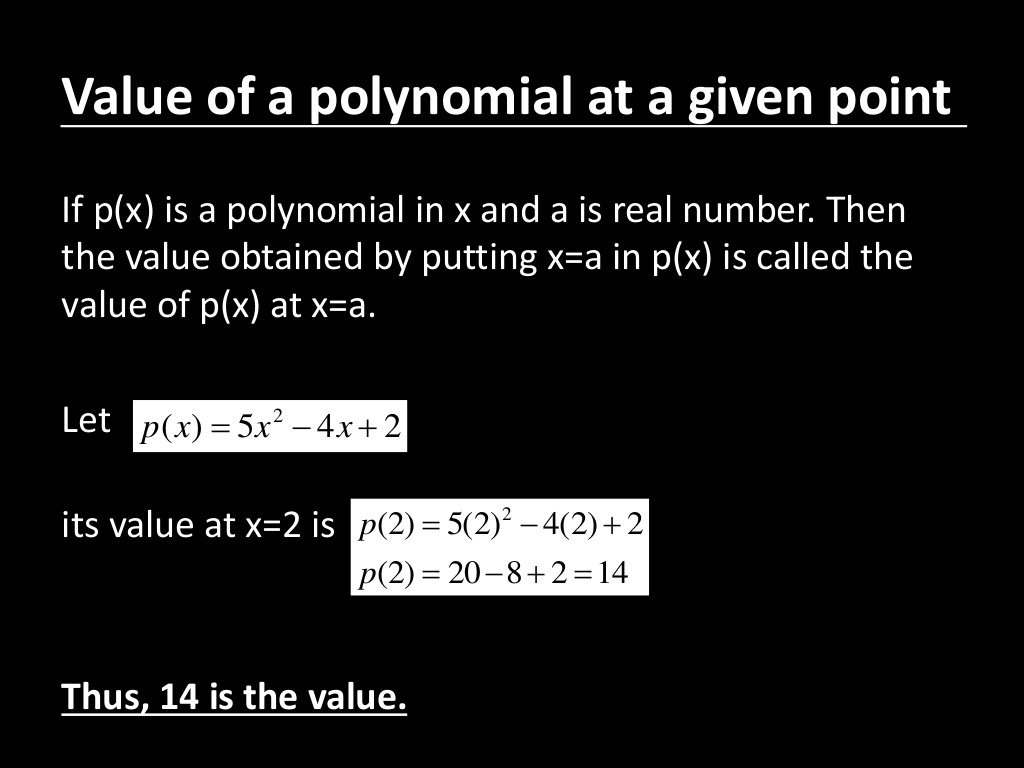 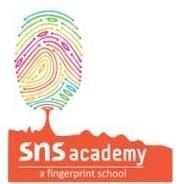 Madhankumar A SNS ACADEMY